Meeting the Needs of Diverse Gifted Learners
Piedmont Middle School, Charlotte, NC

Karen Gorman, Academic Facilitator
Maranda Thornburg, IB Coordinator
Jackie Barone, Principal
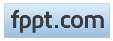 Follow Along 
      with Us!







http://bit.ly/SLCGiftedLearners
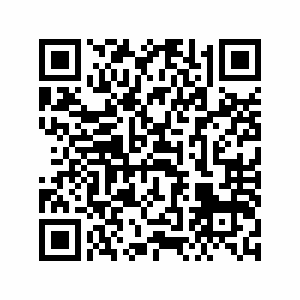 SHAPE of You!
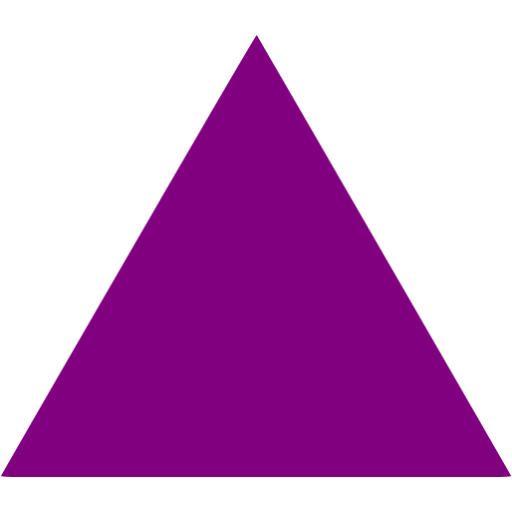 What does it mean?
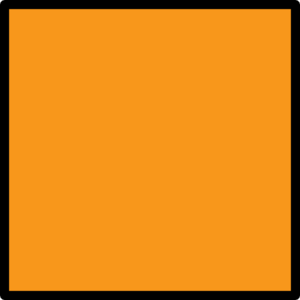 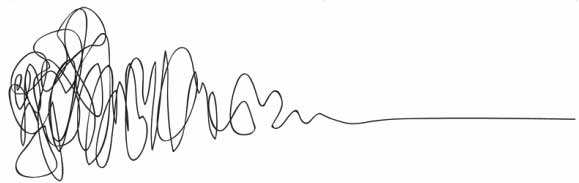 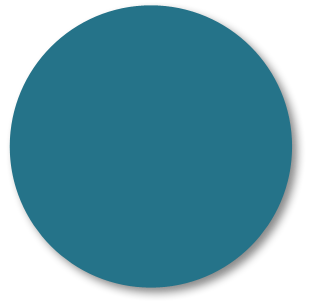 Other ways we learn about our kids...
Interest Inventories
“1st Homework Assignment” 
Sit with them at lunch
Home base and dismissal time
Amazing Race 1st quarter
Learner Profile connections to self
This I Believe
License Plates
Puzzle and quilt pieces
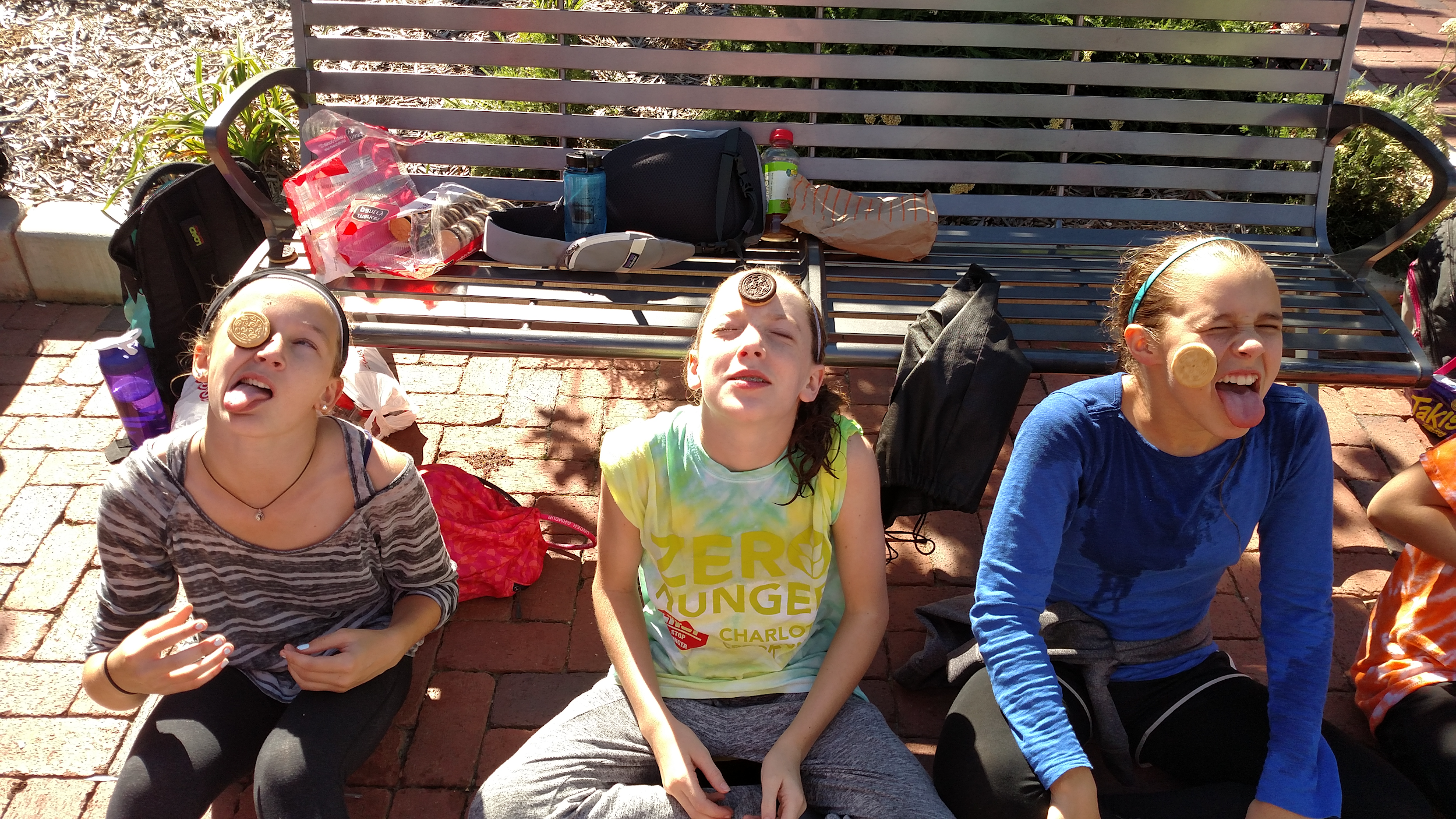 It’s Not Just for the Kids!
Staff “16 Personalities Test”
Staff Experience Circle
“Reply all” to newsletter questions
Stress relief Fridays!

Modeling ways for teachers to get to know their students
Administration gets to know everyone
Piedmont Open Middle School, An IB World School
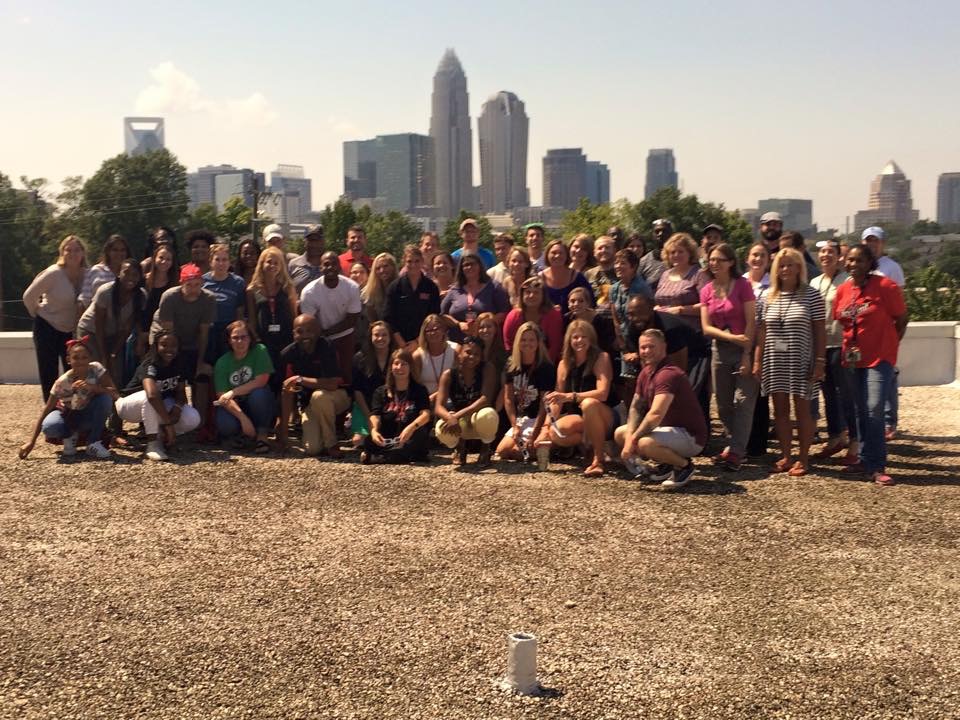 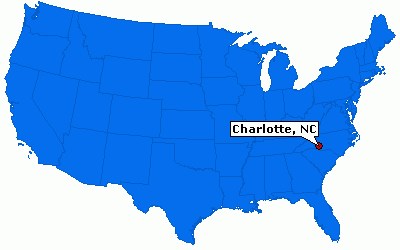 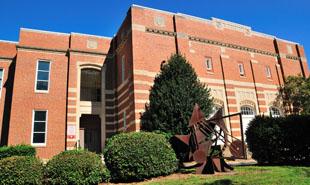 Demographics & School Info
Current Enrollment: 1,055
SWD (15) 0.5%
AIG (405) 38.4%
MCV (17) 1.6%
EL (2) 0.2%
~40% FRL

Grade Levels
6th (370) 35.1%
7th (364) 34.5%
8th (321) 30.4%
African American (636) 60.3%
White (187) 17.7%
Hispanic (120) 11.4%
Asian (80) 7.6%
Two or more (31) 2.9%
Pacific Islander (1) 0.1%
55+ Elementary schools
Key Components @ Piedmont
Lunch/Healthy Kids
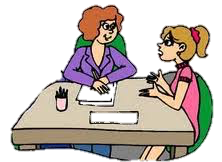 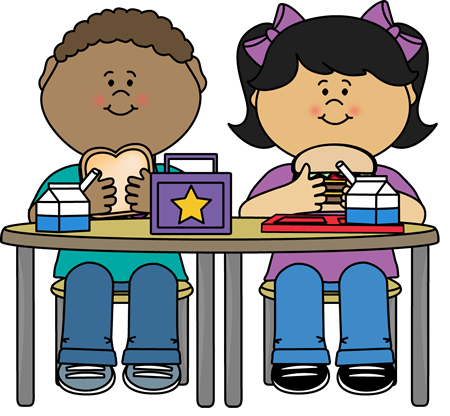 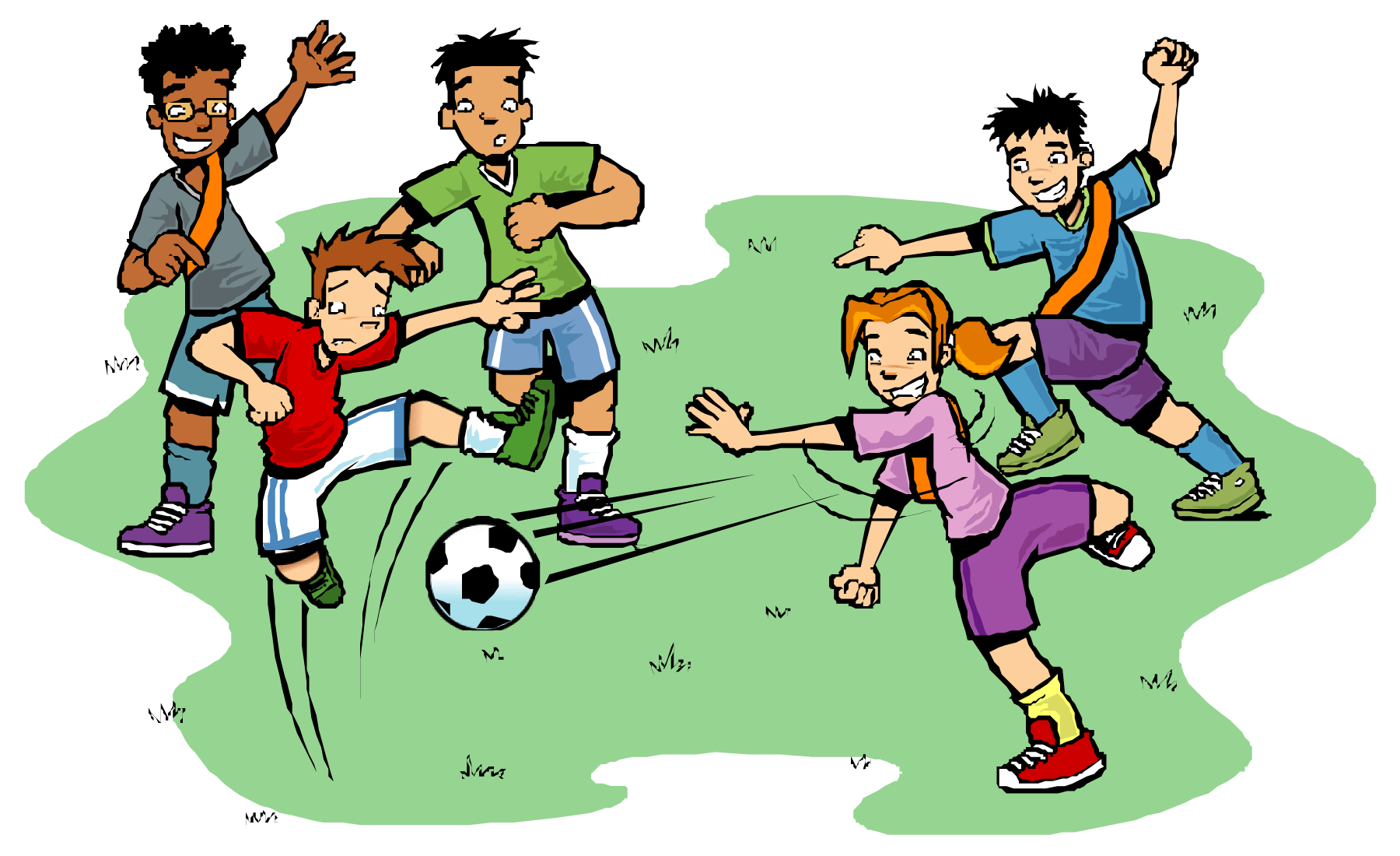 Advisory Program
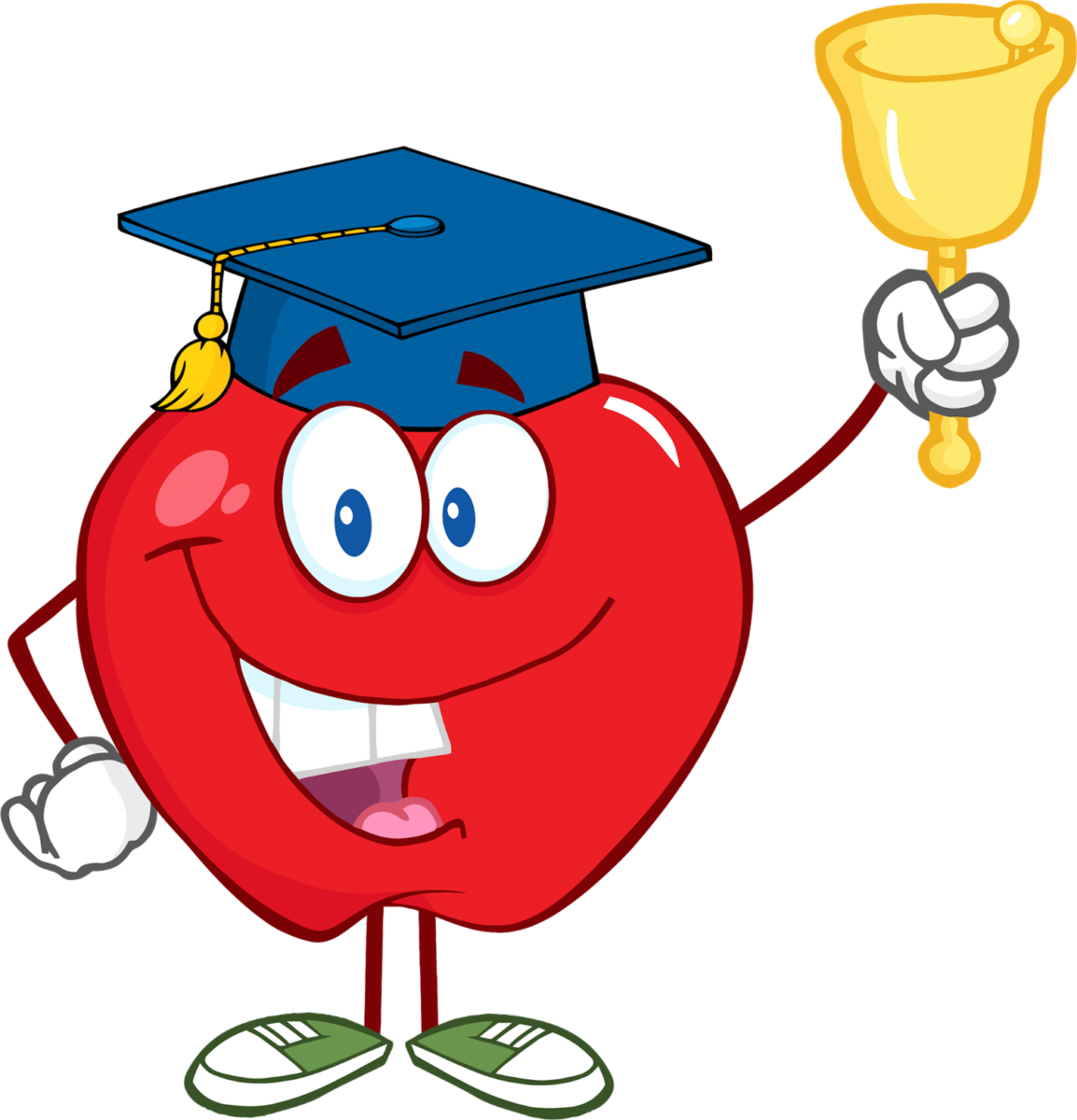 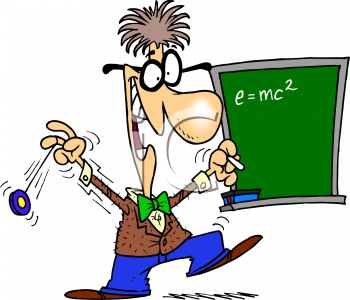 Flexibility
6th Block
Amazing Advisory!
Social and Emotional Needs 
Schoolwide & Monthly w/ altered bell schedule 
Interest inventory yearly
Needs Assessment yearly (students, parents AND staff!)
Design lessons specific to the current student needs
IB content embedded (ATL, learner profile, etc.)
Through home base classes 
Prepare students to feel comfortable sharing sensitive topics
Developing empathy
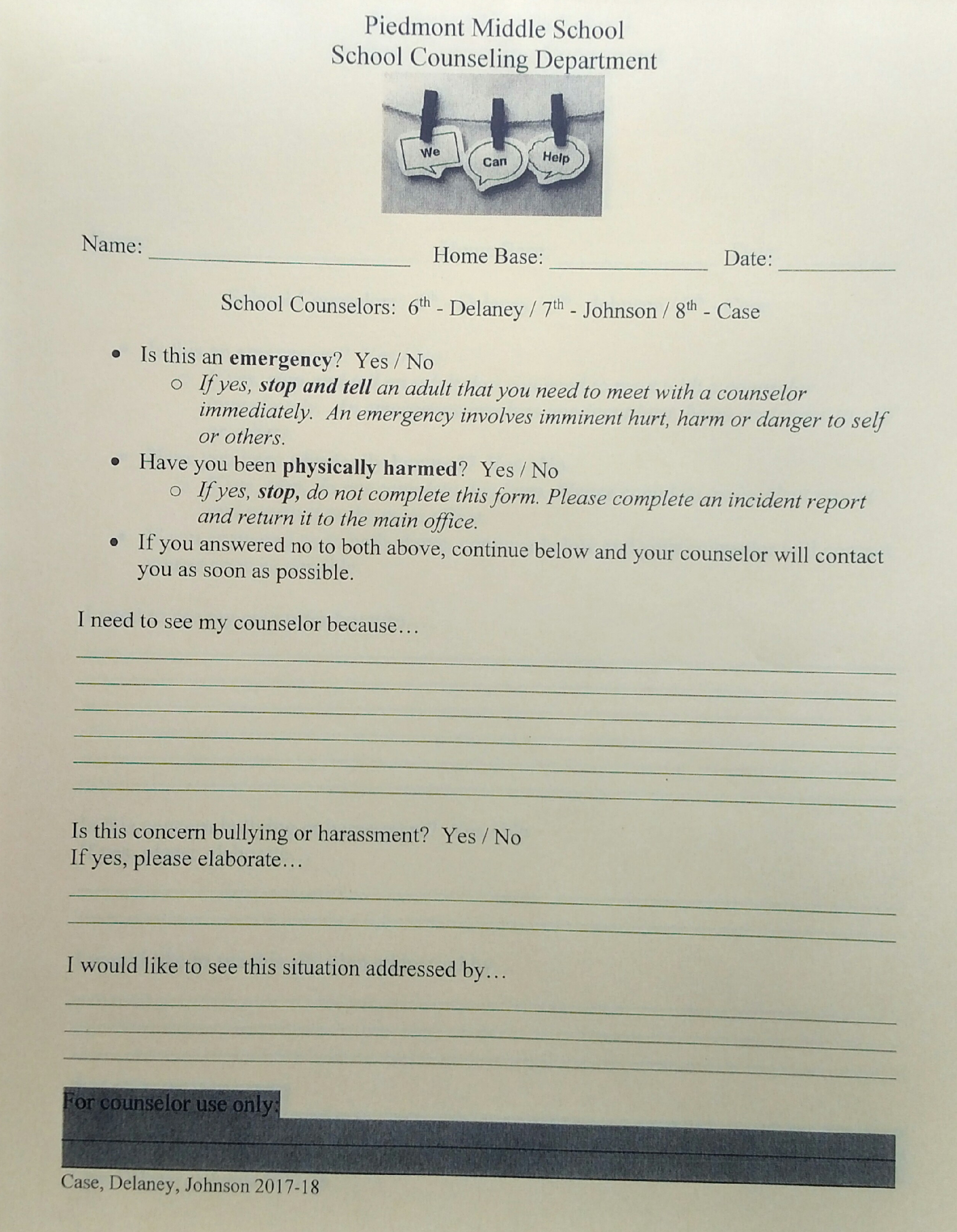 Advisory, continued…
Help Sheets…not just for the DRAMA!
Stressed 
Pressure
Other students
Balancing extra-curriculars

Confidential
Advisory, continued…
Classroom Guidance 
Lunch Bunches
Popcorn Posse
Building Relationships
Community Partnerships (Shriners, TRiO, etc.)
Student-student
Student-teacher
Advisory Continuum, 2017-2018
Key Components @ Piedmont
Lunch/Healthy Kids
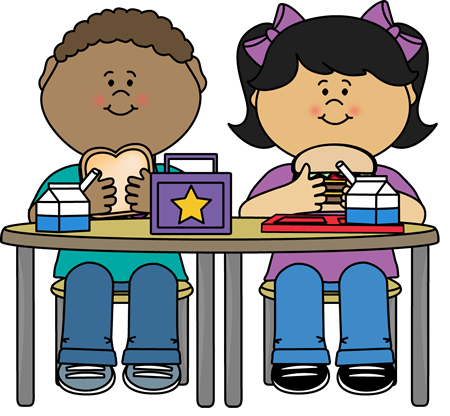 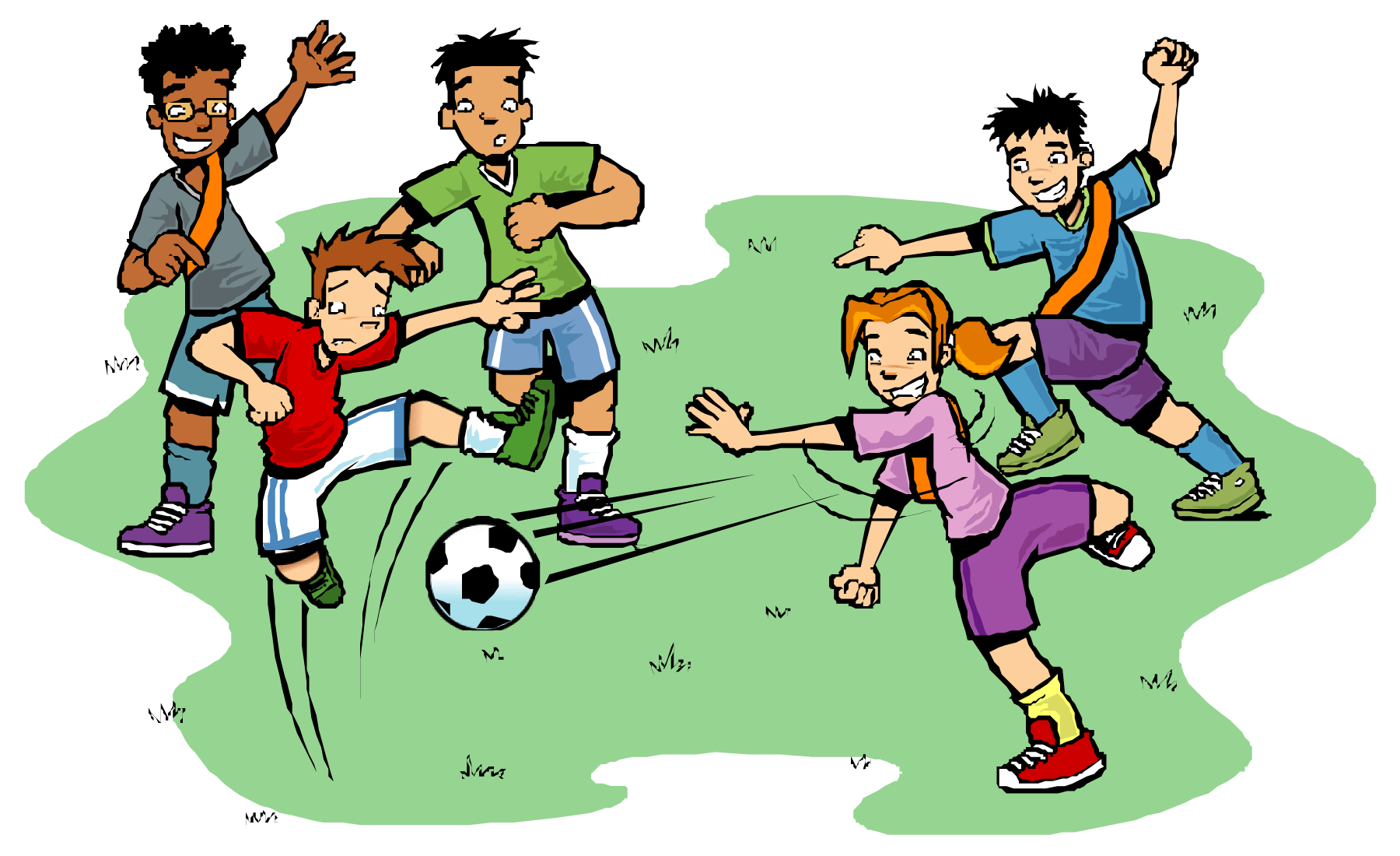 Lunch/Healthy Kids
Social & Emotional Needs

Field (inventive play, social time, structured sports, Community Garden time)
Study time (inside or outside; tutoring sessions w/ teachers or self-guided)
Media Center (Maker Spaces, technology exploration, time for group projects & research) 
Video
Lunch/Healthy Kids
Relationships for student to student and student to teacher
Counselor, Admin and SRO available daily
Mixed teams @ lunch 
New friendships
Open to diversity
“Mix It Up Day”
Key Components @ Piedmont
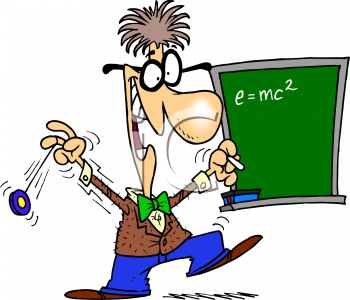 Flexibility
Flexibility!
Before/After School
During School
HB time (8:45-9:15)
Tutoring, study, locker, breakfast, car lot talks
Basketball w/ teachers
GSA Club
Robotics Club
International Day
Bell Schedules!!
Love of Learning
Holocaust Museum
Culture Cluster Gallery Walk
Pigman Trial
Civil War Simulations
MORE!!
Restructuring classes
Ability
Interest
Compacting
Noteworthy Projects and Assignments
Key Components @ Piedmont
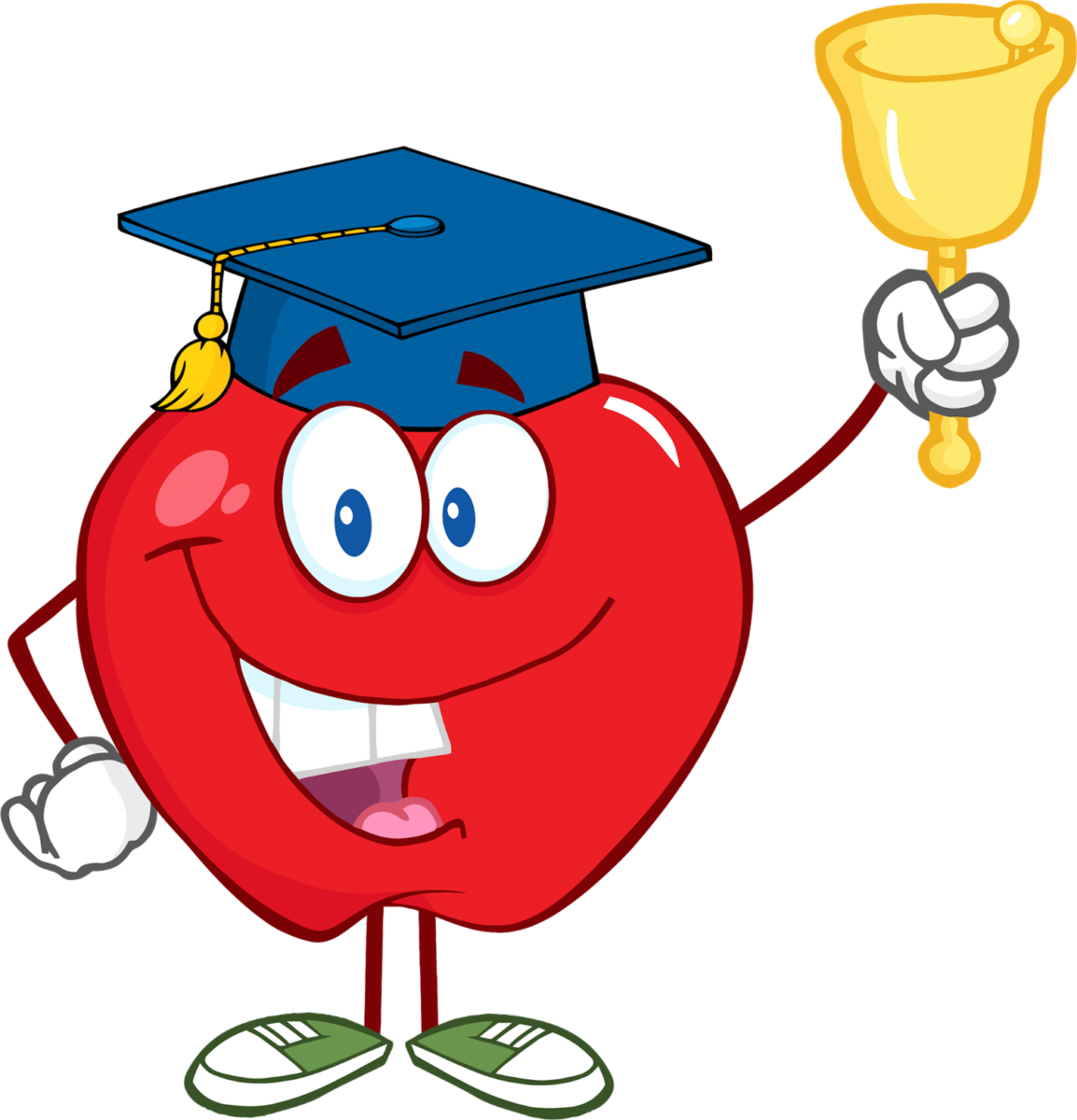 6th Block
6th Block Rocks!(Especially on Mondays…)
Check it out!
bit.ly/ClubDayMSA
6th Block, Tuesday-Friday “Flex”
Remediation: Compass Learning, Reflex, Pull-out groups
Acceleration: novel studies, Science Olympiad, special topics (Genocide, Media Literacy)
Other
Rotations, organizational strategies, test prep, study hall, Advisory topics, assemblies, guest speakers, service opportunities, and more! ☺
A day in the life of a Piedmont student…
4 Core classes daily→  55 minutes
1 Encore class (A-day/B-day)→  80 minutes
All students take a world language, health and PE
Lunch→ 25 minutes
Counselors, AP & SRO available daily
Healthy Kids daily→ 25 minutes
Media Center open
6th block Academic Enrichment→ 40 minutes
PLC/Instructional Support“All students are OUR students.”
How do you challenge your gifted learners?
Crowdpurr.com 
Q83AN
Leadership  Organization
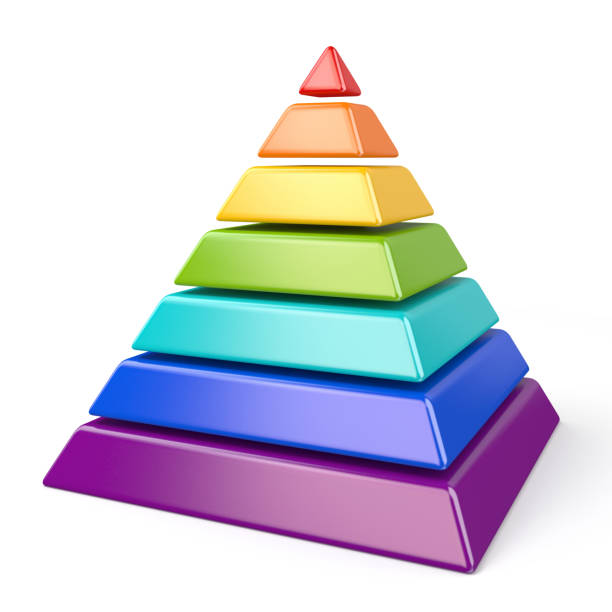 Principal
Administrative Team
Instructional Leadership Team
Department Chairs
Team Leaders
School Leadership Team/PTSA
Classroom Teachers
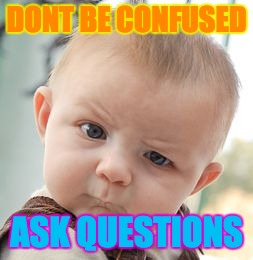 Survey!
Karen Gorman
Karenj.Gorman@cms.k12.nc.us

Maranda Thornburg
Maranda.Thornburg@cms.k12.nc.us

Jackie Barone
Jackie.Barone@cms.k12.nc.us